PHÒNG GIÁO DỤC VÀ ĐÀO TẠO QUẬN LONG BIÊN
TRƯỜNG MẦM NON HOA SỮA
LĨNH VỰC PHÁT TRIỂN THẨM MỸ
Đề tài: So sánh to- nhỏ
Lớp: Mẫu giáo bé C4
Giáo viên: Vũ Thu Hằng
NĂM HỌC 2020 - 2021
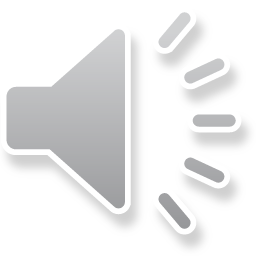 Hoạt động 1: Trò chuyện
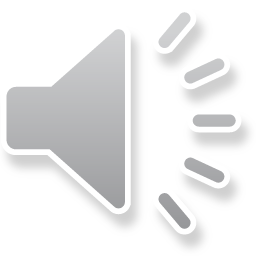 Hoạt động 2: Bé vui Học toán
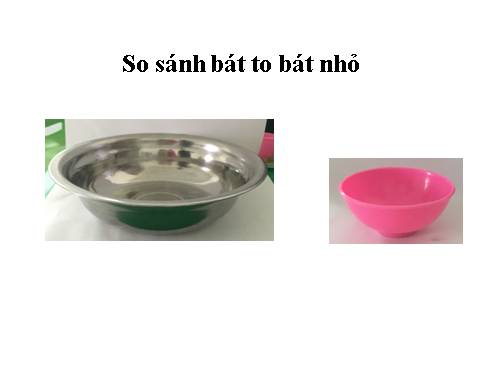 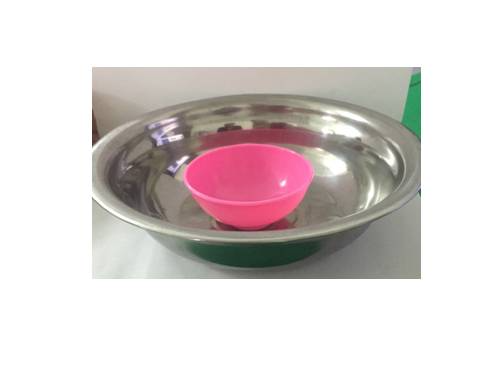 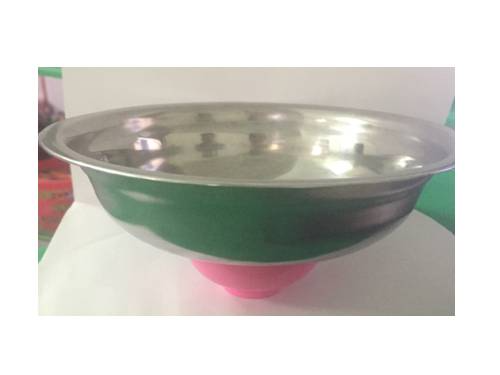 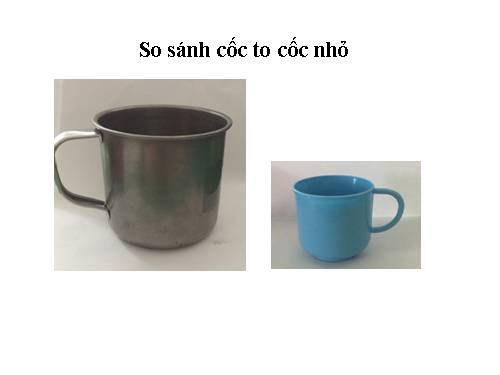 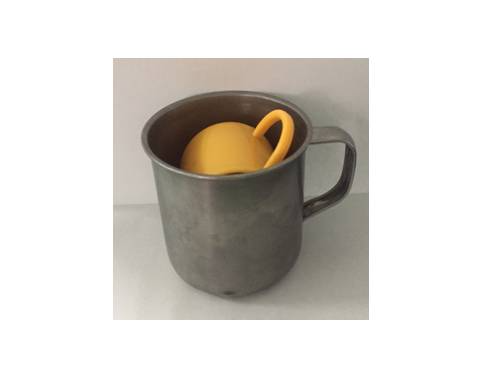 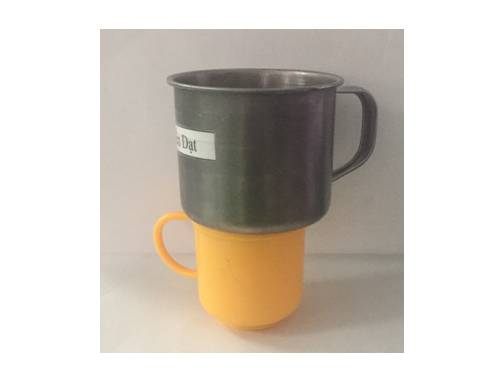 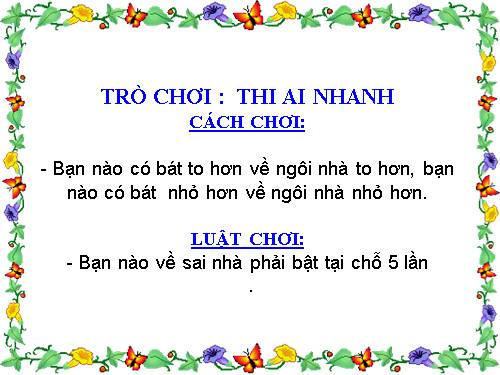 Trân trọng cảm ơn